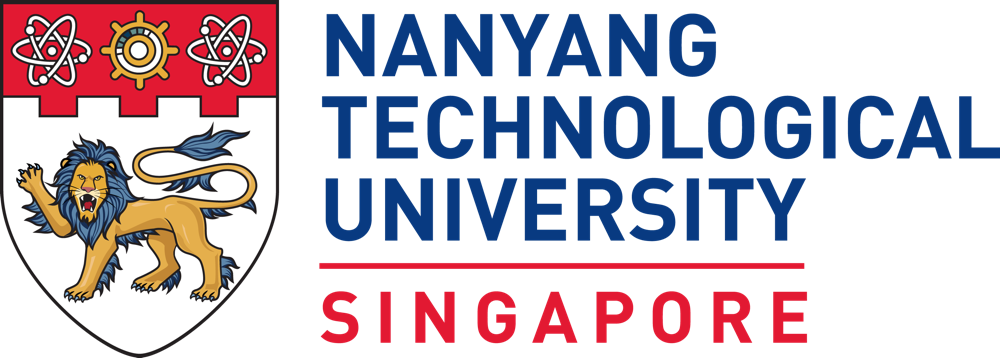 Online Education Evaluation for Signal Processing Course 
Through Student Learning Pathways
Kelvin H. R. Ng1, Sivanagaraja Tatinati, Andy W. H. Khong3
Overview
Models
Existing methods use frequency-based features to forecast course performances. 
A multi-modal learning schema based on deep-learning techniques with learning sequences,  psychometric measures and personality traits is designed to study the impact of online learning sequences to forecast course outcomes. 

Sequences vs Frequencies
We demonstrate that sequence-based models have better consistencies when duration of analysis (weekly, topical, pre/post-tests, semester) is varied.

Limited Observation Behind Computer Screens
Observations in online learning environment is limited. Many assumptions are required to be made. One such example is assuming that students are paying attention to ongoing video materials.
Observation limitations restrict prediction performance but assumptions can be soften with the knowledge of user characteristics.
Pseudo-stationary psychometrics can inform models to achieve better prediction performances.
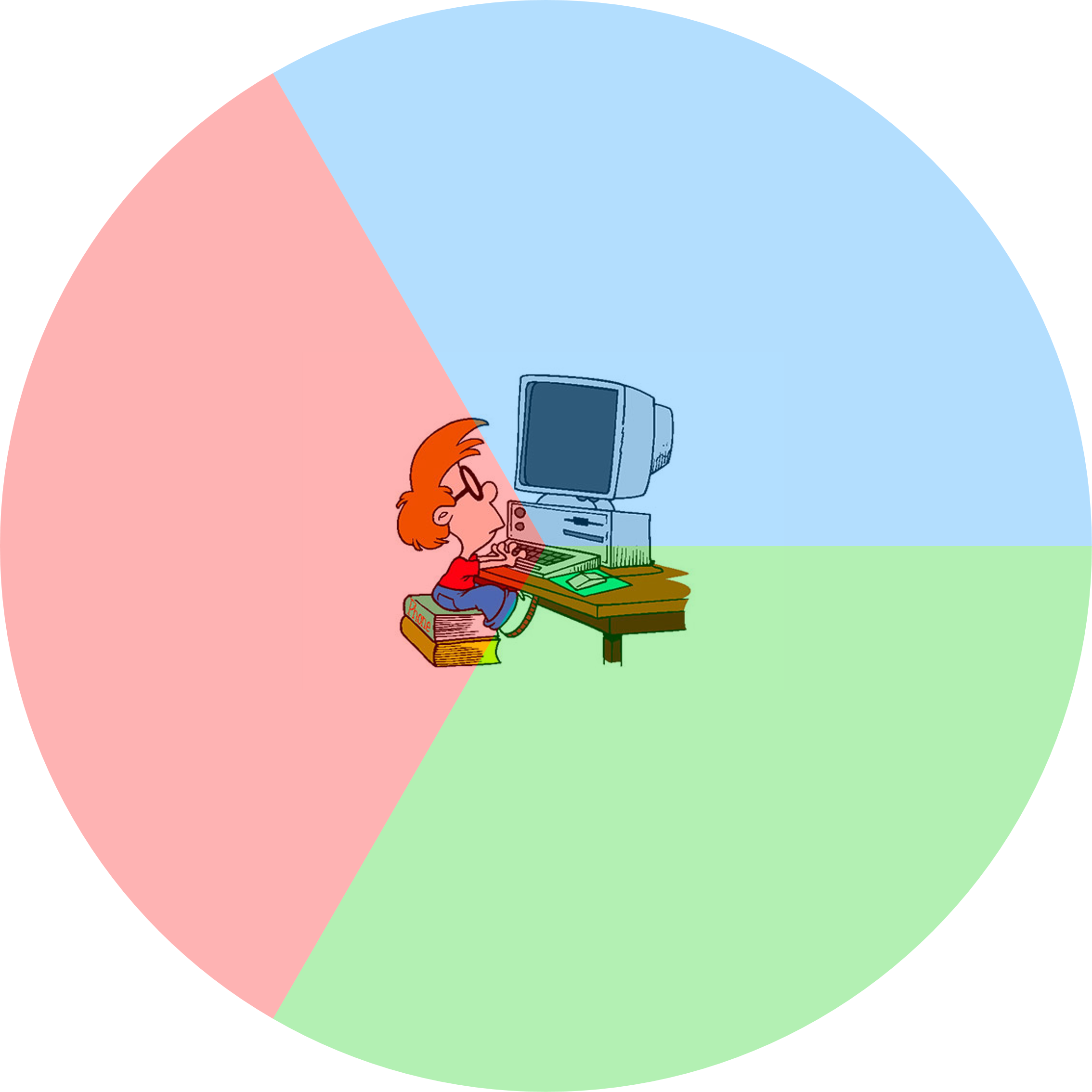 Observable Variables (Measurable at any instance)
Video Activity
Latent 
Variables
(At most measurable at fixed intervals)
Data & Process Flow
Results
Practice Activity
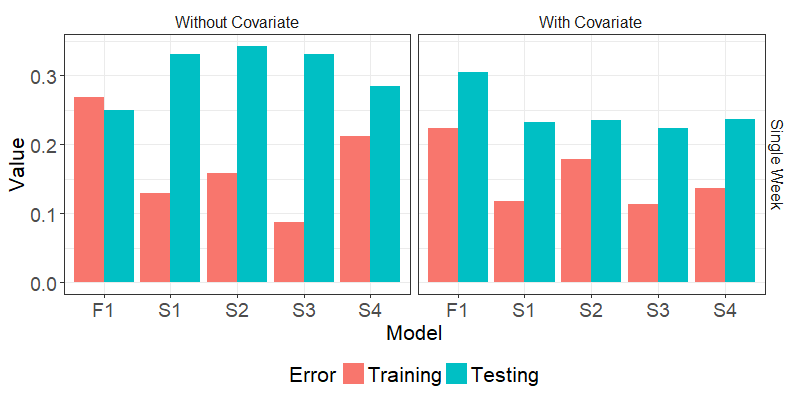 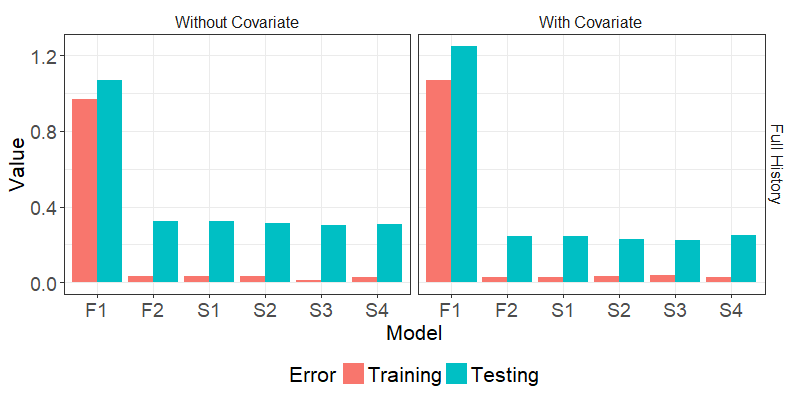 Frequency-based Features
Learning
Outcomes
Performance-approach 
goals
Theory 
of Intelligence
Grit
Performance-avoidance 
goals
Mastery 
goals
Without covariates, frequency-based model generalize better.
Sequence-based model benefit from additional information from covariates and surpass frequency-based models with limited information.
Frequency-based models failed to train as analysis periods are increased. Under Central Limit Theorem, frequency-based features of individual students follow Gaussian distributions.
Long Short-term Memory
Layer
Academic Bouyancy
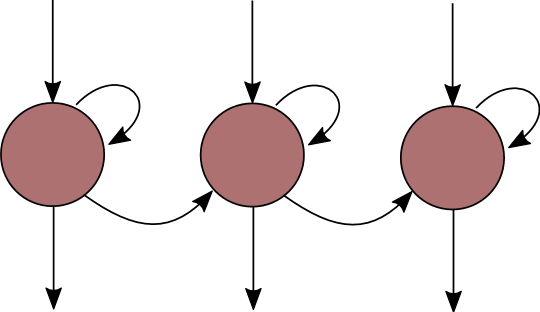 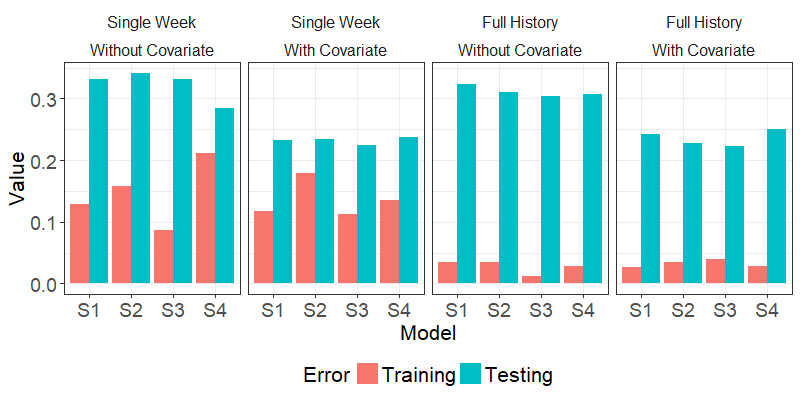 Convolution
Layer
Auto-encoding/
Embedding
Layer
Frequency-based Models
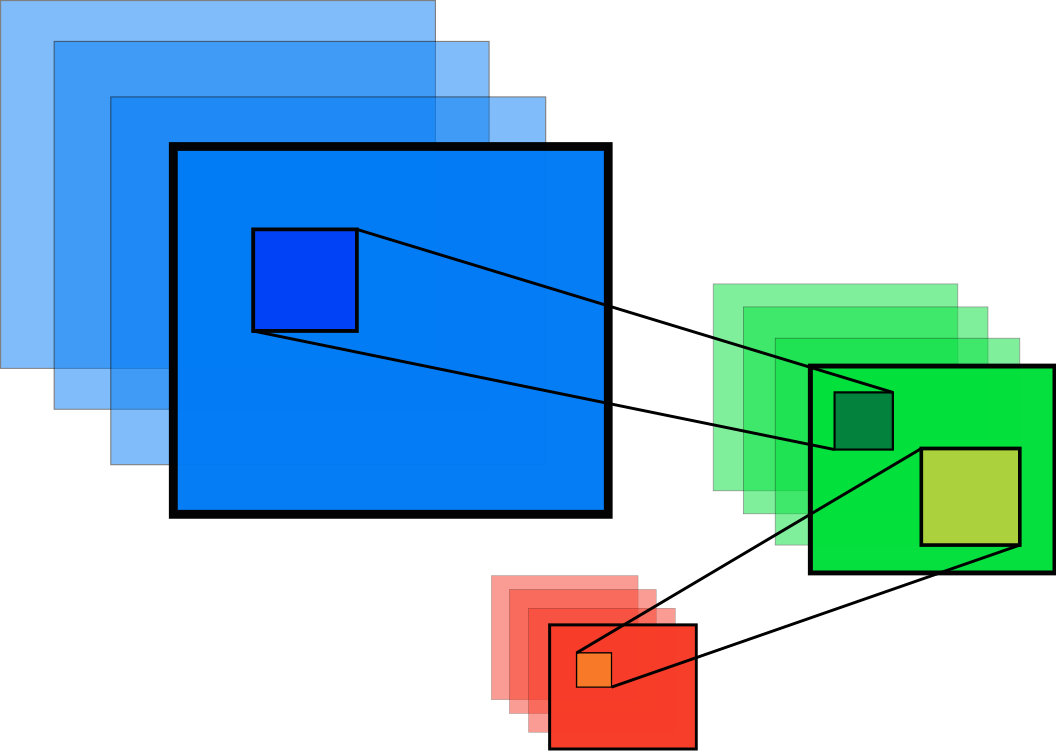 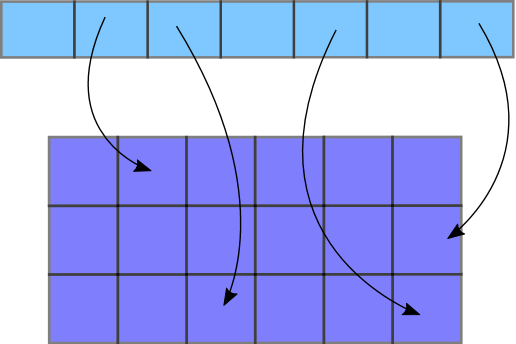 Fully-
connected 
Layer
Fully-
connected 
Layer
Sequence-
based 
Models
Authors
Acknowledgements
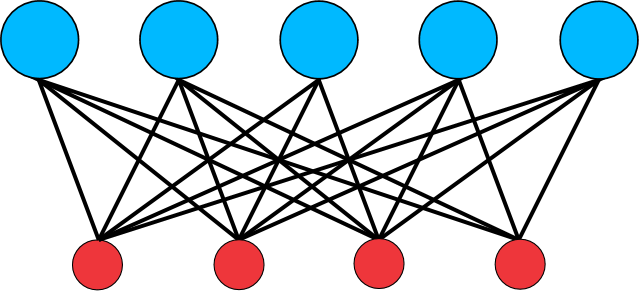 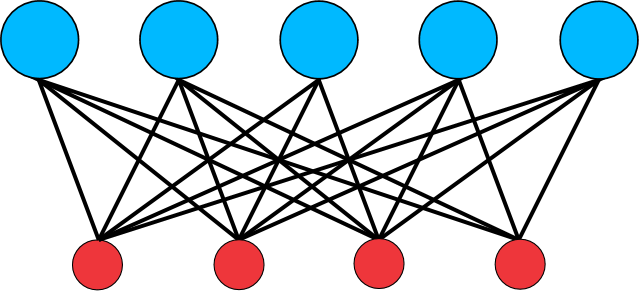 1 Ph.D. Candidate,  School of Electrical and Electronics Engineering, Nanyang Technological University, Singapore, SG, e140025@e.ntu.edu.sg
2 Research Fellow, Delta-NTU Corporate Lab for Cyber-Physical Systems, Nanyang Technological University, Singapore, SG, tatinati@ntu.edu.sg 
3Associate Professor, School of Electrical and Electronics Engineering, Nanyang Technological University, Singapore, SG, andykhong@ntu.edu.sg
This work was conducted within the Delta-NTU Corporate Lab for Cyber-Physical Systems with funding support from Delta Electronics Inc and the National Research Foundation (NRF) Singapore under the Corp Lab@University Scheme
Better results cannot be achieved with either full historical information or the inclusion of covariates. Only the combination of both achieve the best prediction performances for training and testing. 
S3 achieve the best generalization performances. Without knowledge on domain features, auto-encoding layers extracts principle features while convolution layers provide abstraction of these principle features.